Лесное происшествие
Дифференциация на письме строчных букв Б-Д
Составитель: учитель-логопед высшей квалификационной категории 
                          ГБУ ДО ЦППМСП Петродворцового района СПб «Доверие» 
                          Аленникова Светлана Владимировна    
                          Санкт-Петербург 2015
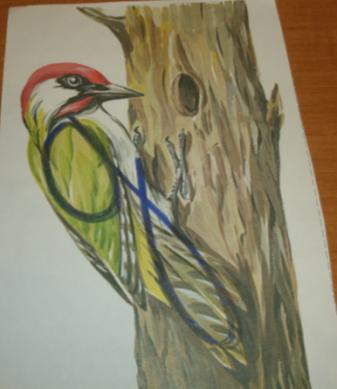 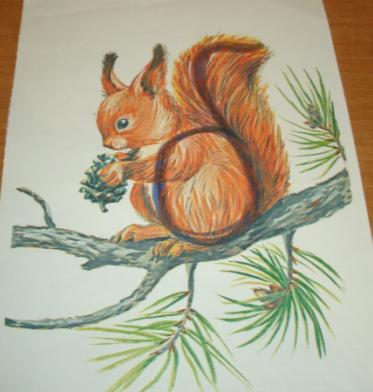 [Speaker Notes: Логопед рассказывает детям историю о том, как дятел с белкой решили хвостами поменяться и что из этого вышло. Раньше белка гордилась своим хвостом, да и дятлу его хвост помогал о дерево опираться, а теперь  как им быть? Дети обсуждают эту историю и находят в «хвостах» животных буквы б-д.]
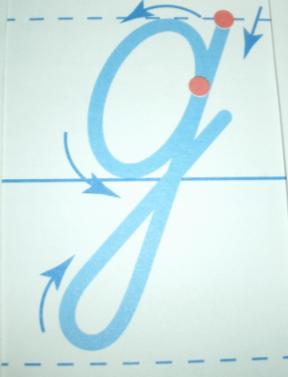 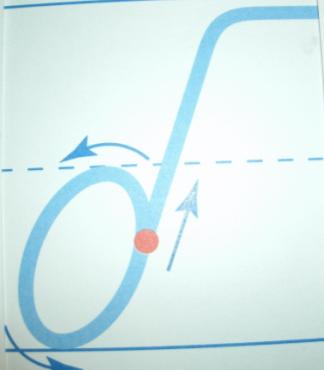 [Speaker Notes: Дети рассматривают буквы, находя одинаковый элемент – овал и различие букв – хвосты.]
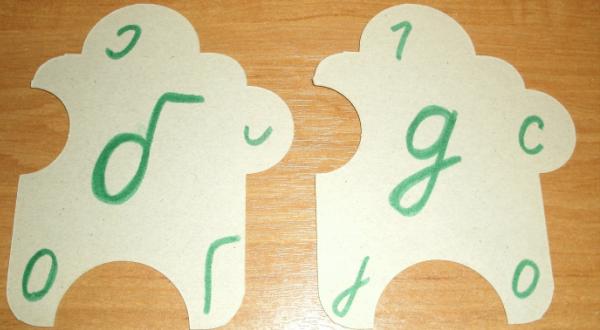 [Speaker Notes: В карточках – обманках дети находят порядок записи поочерёдно каждой из букв.]
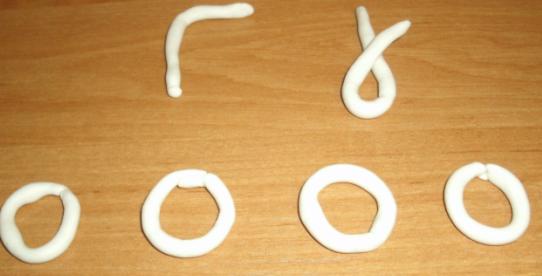 [Speaker Notes: Из кусочков теста ученики лепят и выкладывают буквы по элементам.]
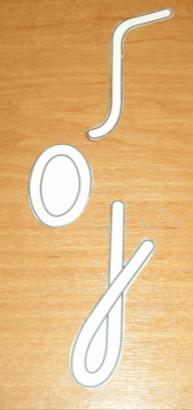 [Speaker Notes: Графический диктант. Ученики по команде логопеда подставляют хвосты к основному элементу букв – овалу.]
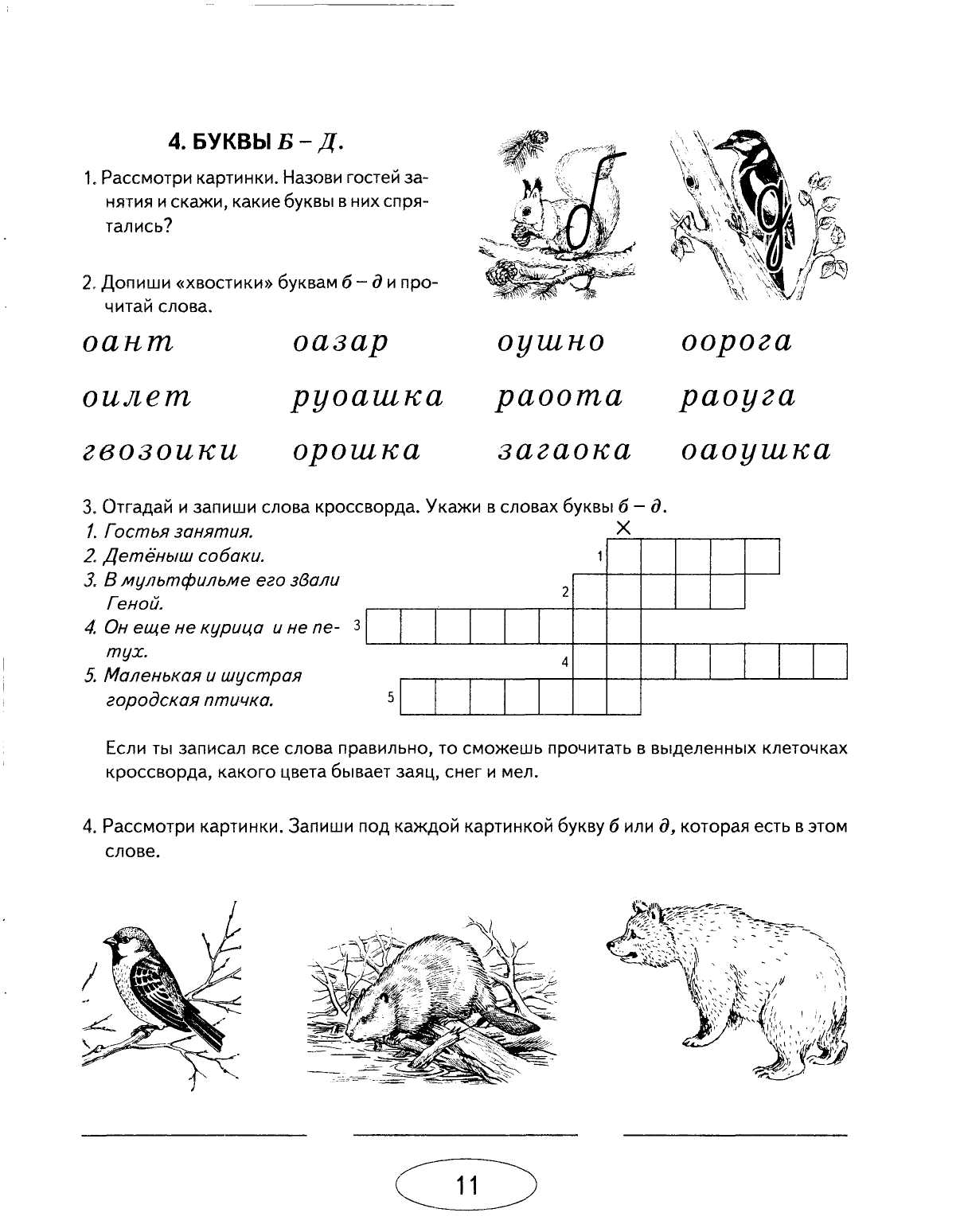 [Speaker Notes: Хвосты к буквам надо добавить в слова, различая их по смыслу.]
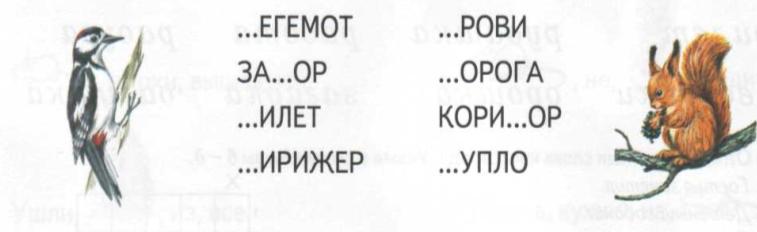 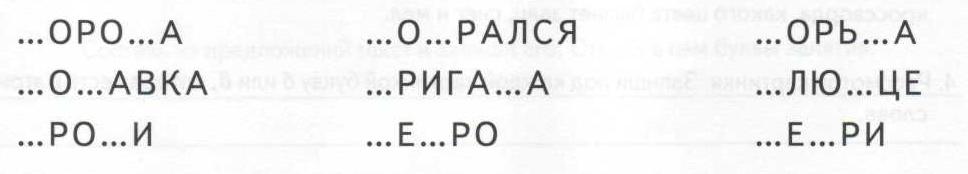 [Speaker Notes: Ученики добавляют буквы в слова по смыслу и «дарят» их героям истории.]
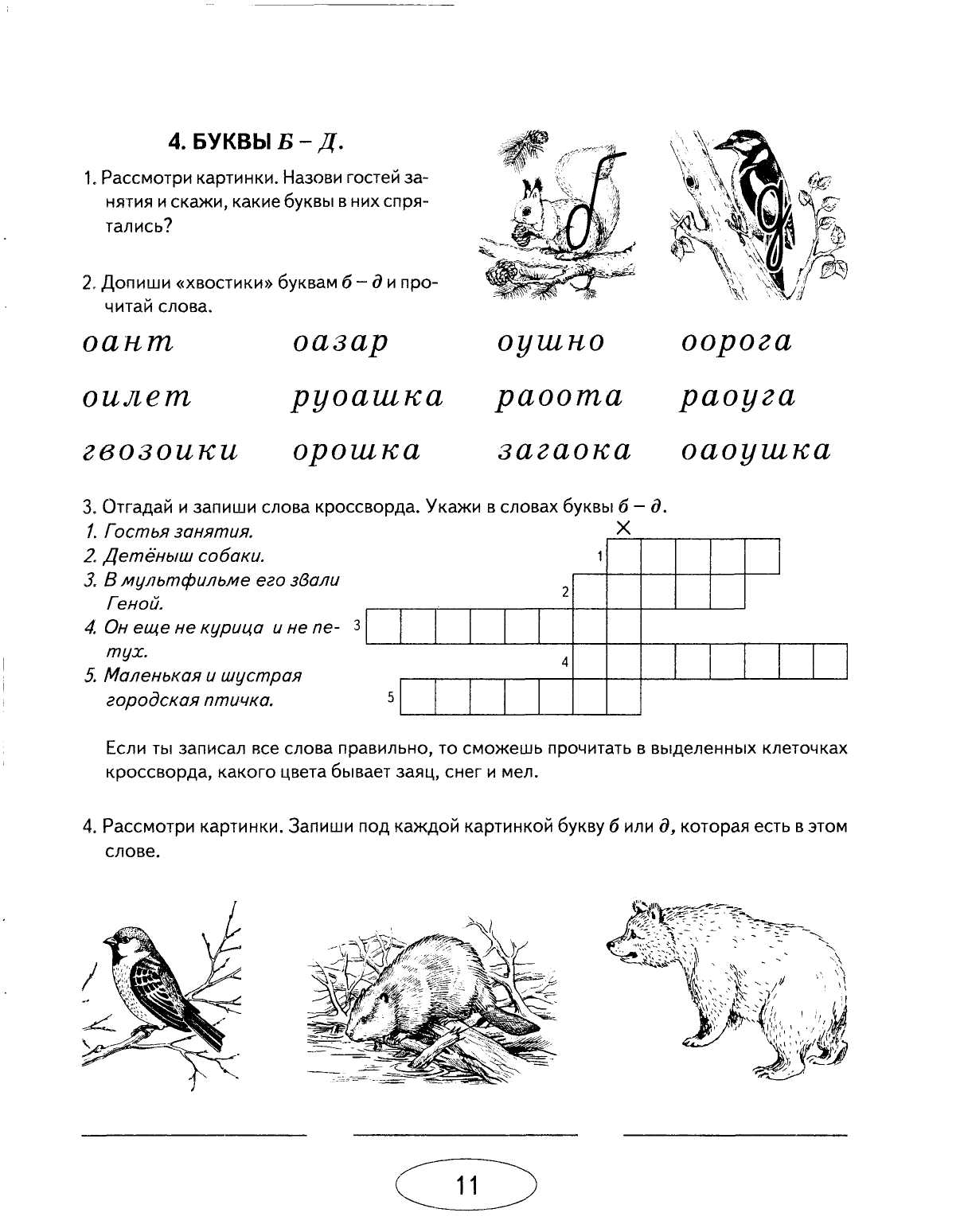 [Speaker Notes: Дети разгадывают кроссворд по теме занятия.]
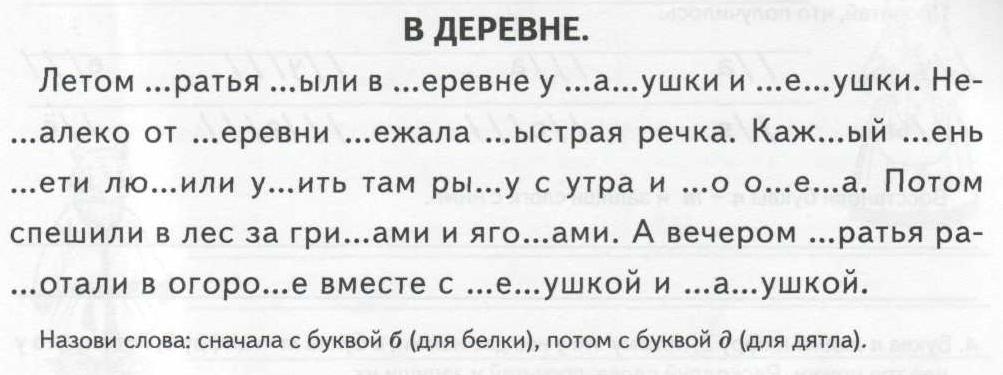 [Speaker Notes: Совместное чтение текста на заданные по дифференциации буквы.]